Sums of Jumanji
Probability
Essential Question
When might we use probability and why? 
Why do we need probability?
Lesson Objective
Be able to find experimental and theoretical probability for simple events.
Have you read the book or seen one of the Jumanji movies?
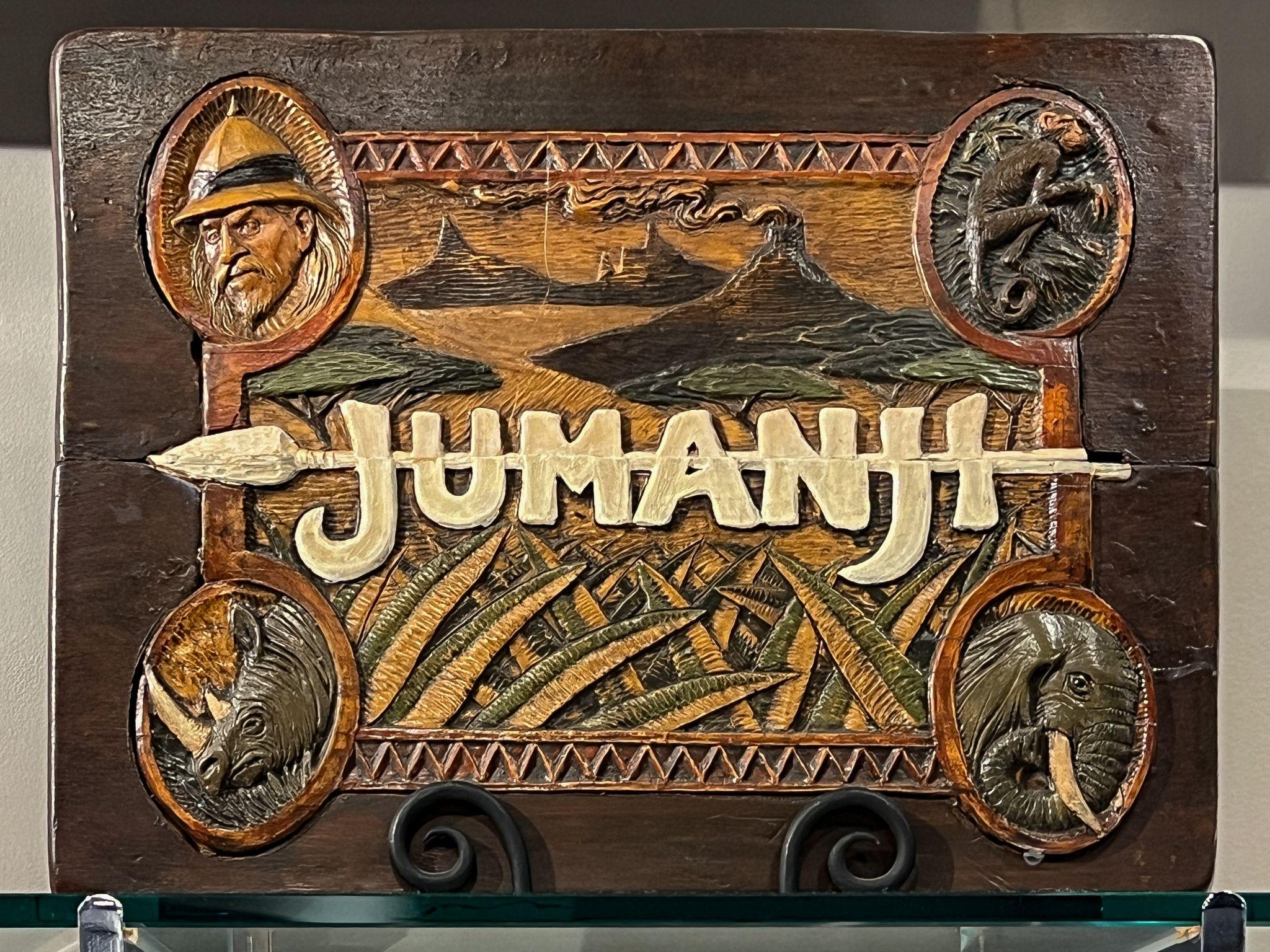 [Speaker Notes: Jumanji images – browse 74 stock photos, vectors, and video. Adobe Stock. (n.d.). https://stock.adobe.com/search?k=jumanji&asset_id=692779845]
What dangers would you experience in the jungle?
[Speaker Notes: Encourage them to think about weather, animals, bugs, plants, etc. This brainstorm will provide a little context for the story.]
Story time
Listen to a part of the story about the game of Jumanji.
Think-Pair-Share
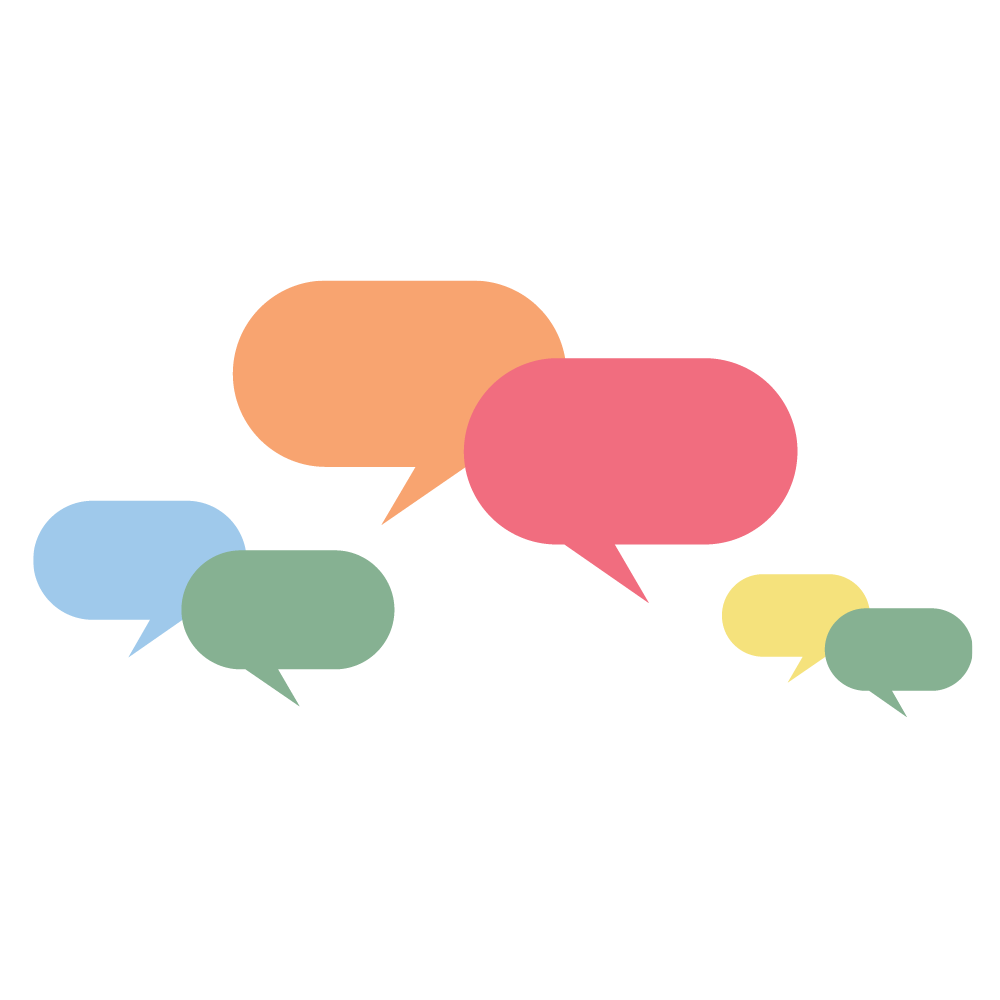 What is the likelihood that Judy will roll a 12 to end the game?
[Speaker Notes: K20 Center. (n.d.). Think-pair-share. Strategies. https://learn.k20center.ou.edu/strategy/139]
Story time
Listen to the rest of the story about the game of Jumanji.
[Speaker Notes: Finish reading the rest of the book. 
(Video: Finish watching Jumanji (7/8), and then go to slide 12 to show Jumanji (8/8). Ask the question, "What was the likelihood that Alan was going to roll a number that was three or greater?" Was the likelihood greater for Sarah or Alan to finish the game? Why?"]
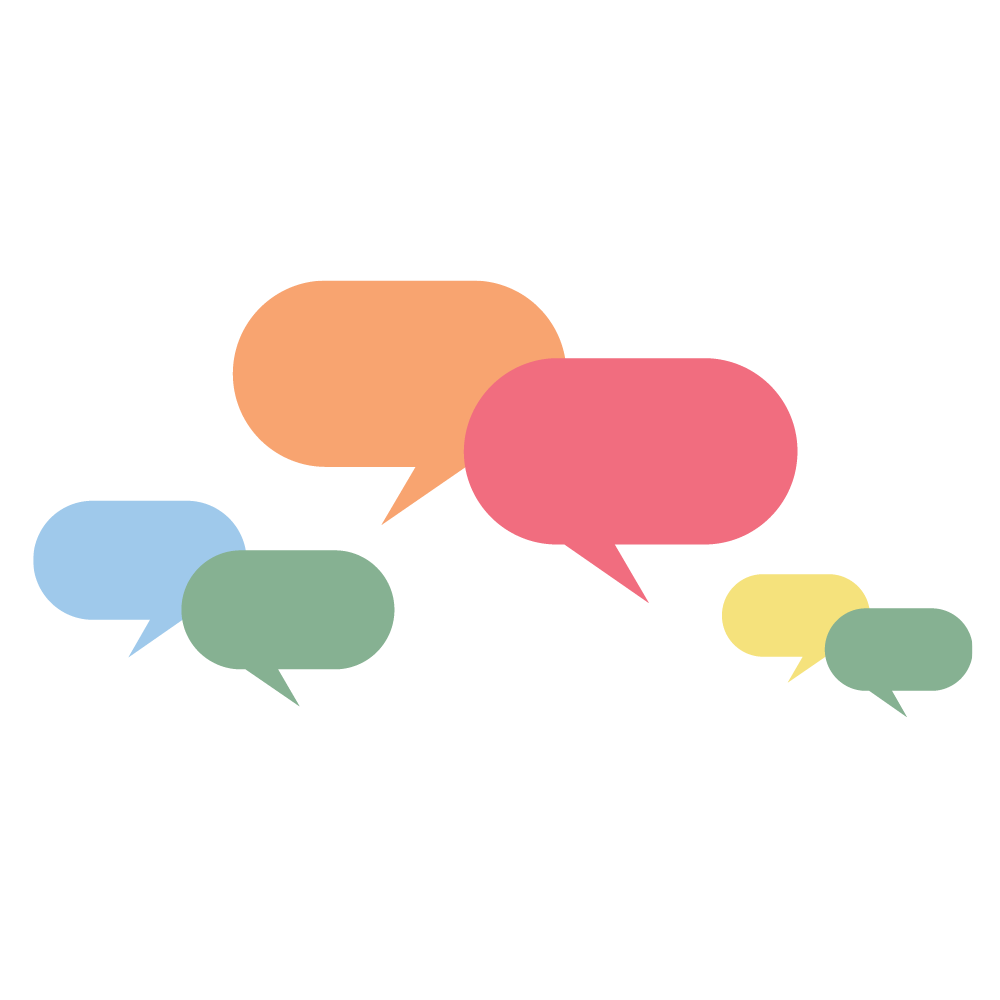 Think-Pair-Share
Do you think Judy is likely to roll a 12 to finish the game?

Which sum or sums would Judy most likely have rolled with two standard dice?
[Speaker Notes: FOR THE BOOK]
[Speaker Notes: YouTube. (n.d.-b). Jumanji (7/8) Movie Clip - earthquake. YouTube. https://www.youtube.com/watch?v=SiUT8u1LckQ]
Think-Pair-Share
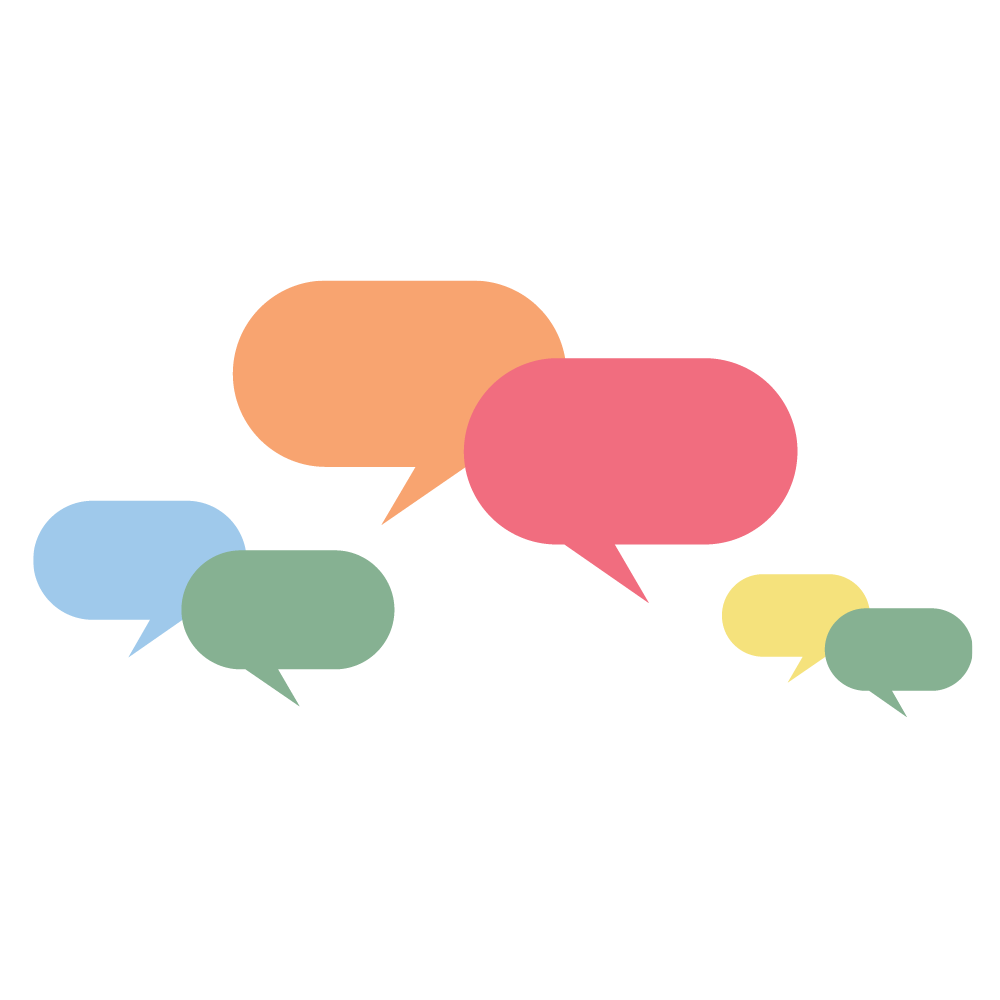 What is the likelihood that Sarah will roll a 7 to end the game?
[Speaker Notes: K20 Center. (n.d.). Think-pair-share. Strategies. https://learn.k20center.ou.edu/strategy/139]
[Speaker Notes: YouTube. (n.d.-b). Jumanji (7/8) Movie Clip - earthquake. YouTube. https://www.youtube.com/watch?v=SiUT8u1LckQ]
[Speaker Notes: YouTube. (n.d.-c). Jumanji (8/8) Movie Clip - Jumanji. YouTube. https://www.youtube.com/watch?v=M0TjT53qpFY]
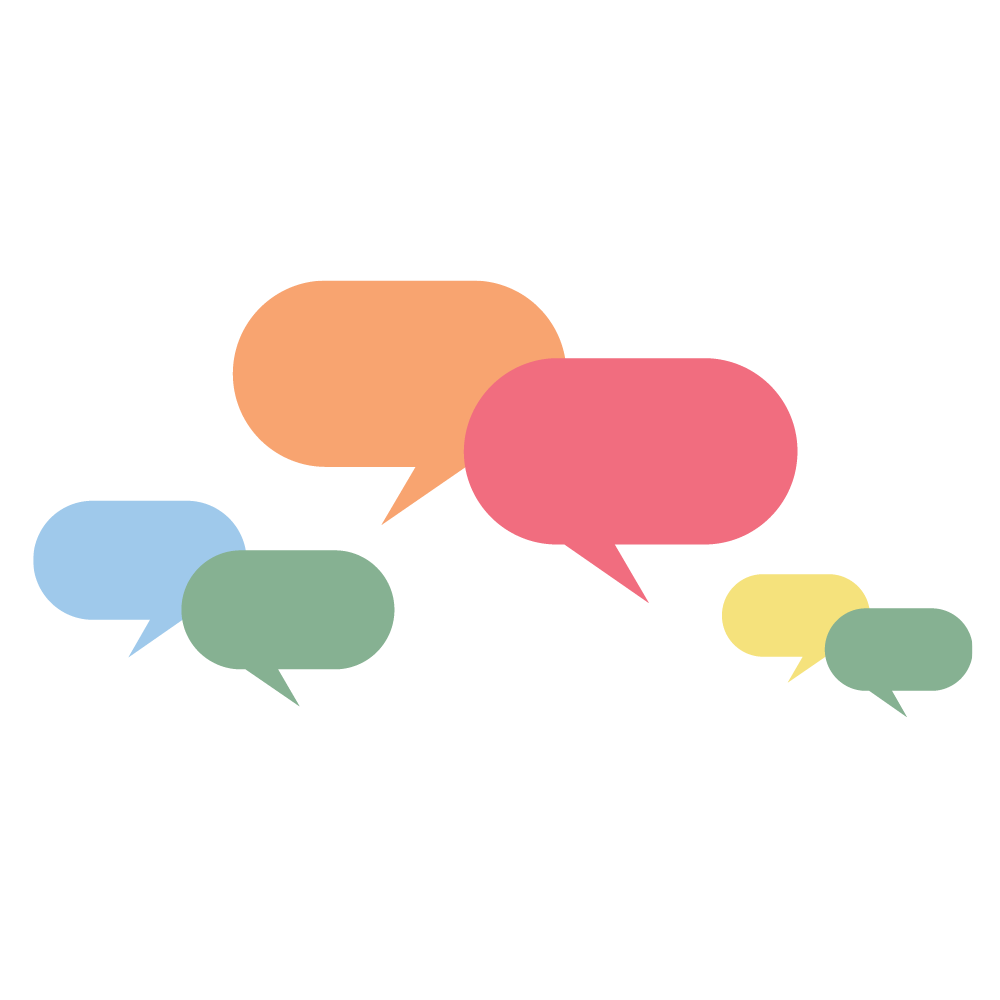 Think-Pair-Share
What was the likelihood that Alan was going to roll a number that was three or greater?
Was the likelihood greater for Sarah or Alan to finish the game? Why?
Which sums were Sarah and Alan most likely to roll with two standard dice?
Whole Class Discussion
What sums are impossible to roll with two standard dice?
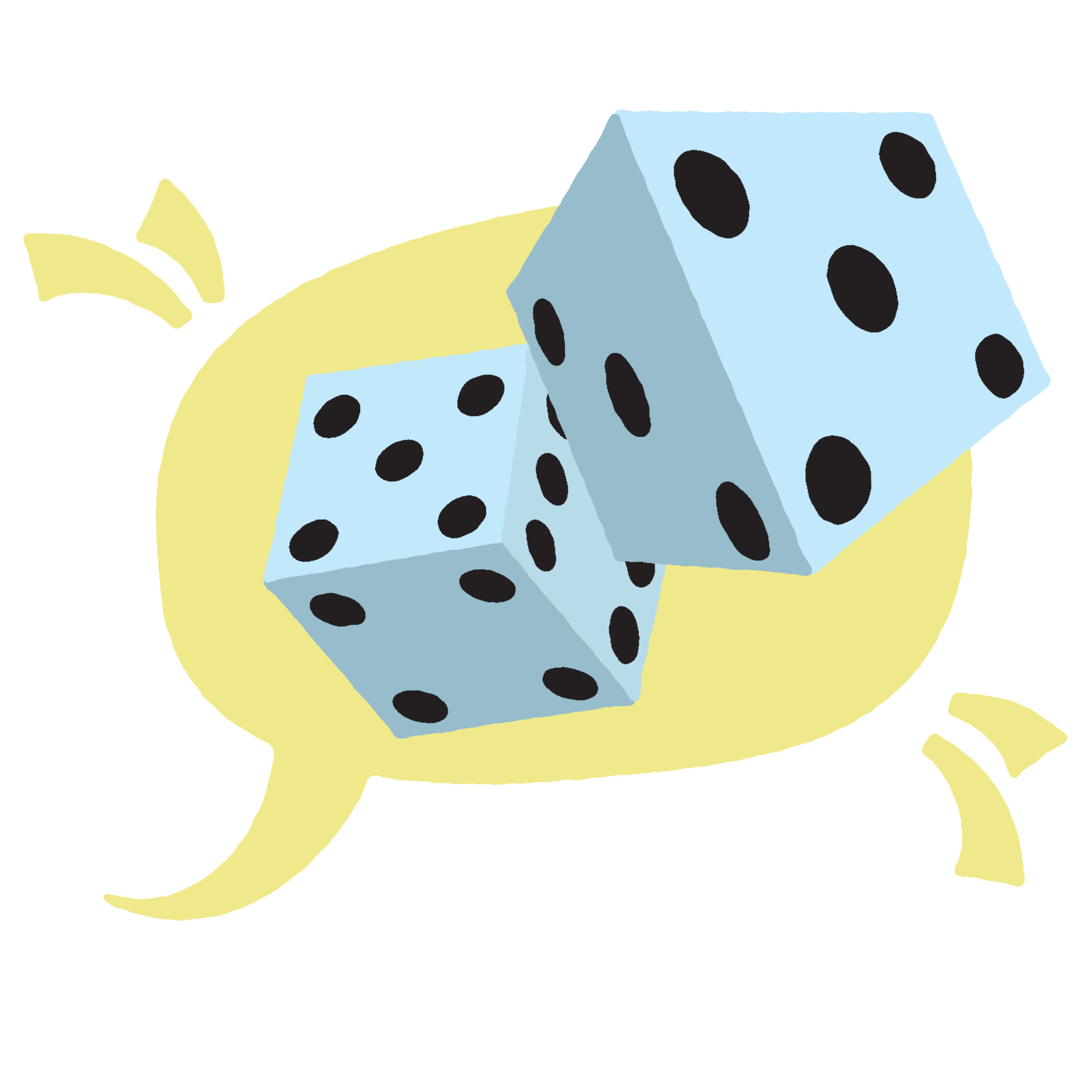 What is Sample Space?
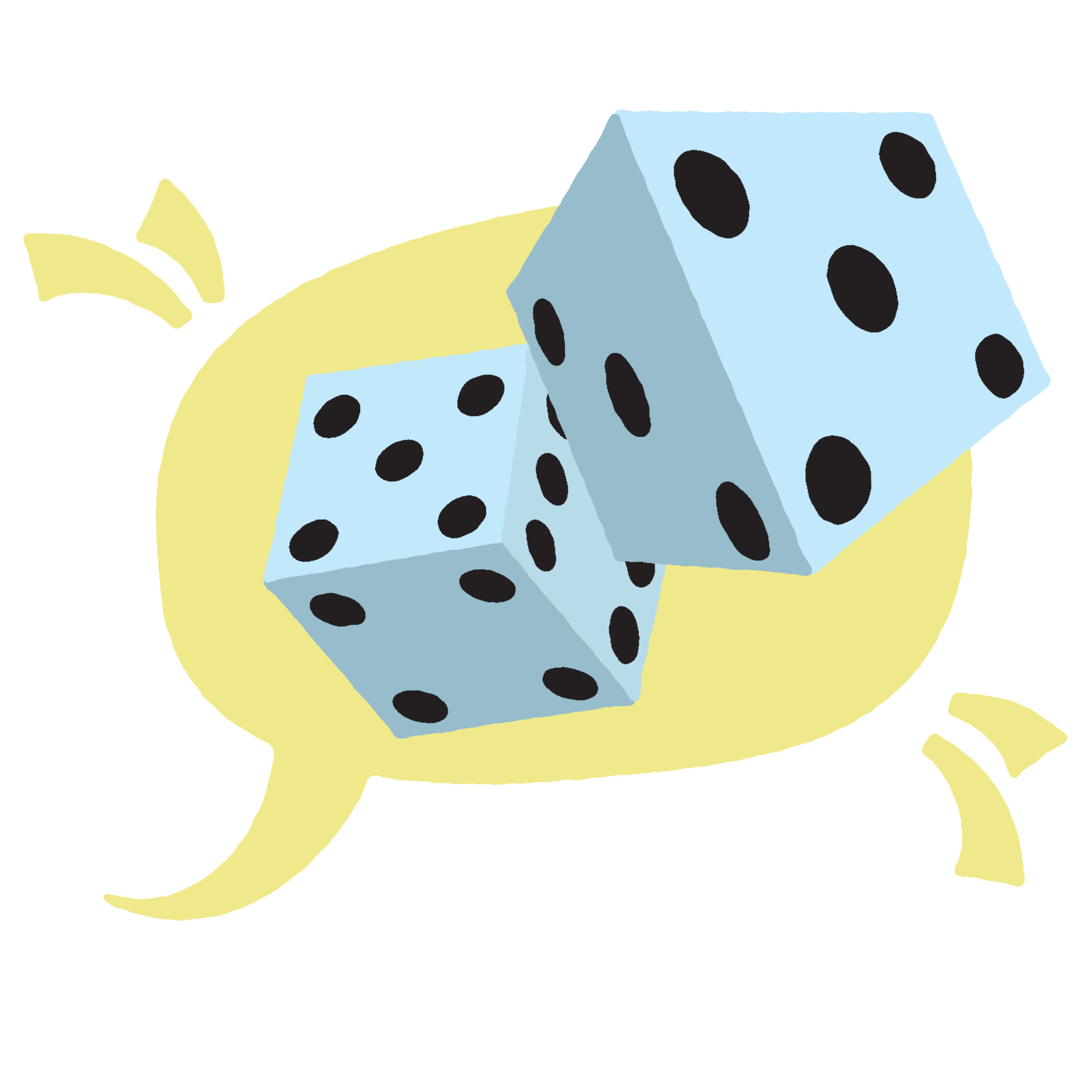 Sums of Jumanji
Record a prediction as to which sum you think would appear most often and why.
Sums of Jumanji
In pairs:
Roll the two dice. 
Record the value of the sum under the corresponding column on your handout. For example: If the dice were a 2 and 3, you would 	write 2+3 in row 1 under the 5 column.
Continue to take turns rolling the dice until you have reached 15 rolls.
Which sum was actually rolled most frequently?
Making Predictions
Using the follow scenarios, make predictions based on your data.
What might happen to the results if we continued to roll the dice another 10 times, 15 times, 100 times, etc? What would you expect to happen to the sums?

If we rolled the dice 15 more times, how many times would you expect to get a sum that equals _______?

If we had rolled the dice only 5 times, how many times would you expect to have received a sum that equals _______?
Class Discussion
What other games or activities that might have a sample space, theoretical probability, and experimental probability?
Using Games at Home
Using the Game Station Probability Data Sheet, record the following for each game: 
The Title
The Sample Space 
The Theoretical Probability
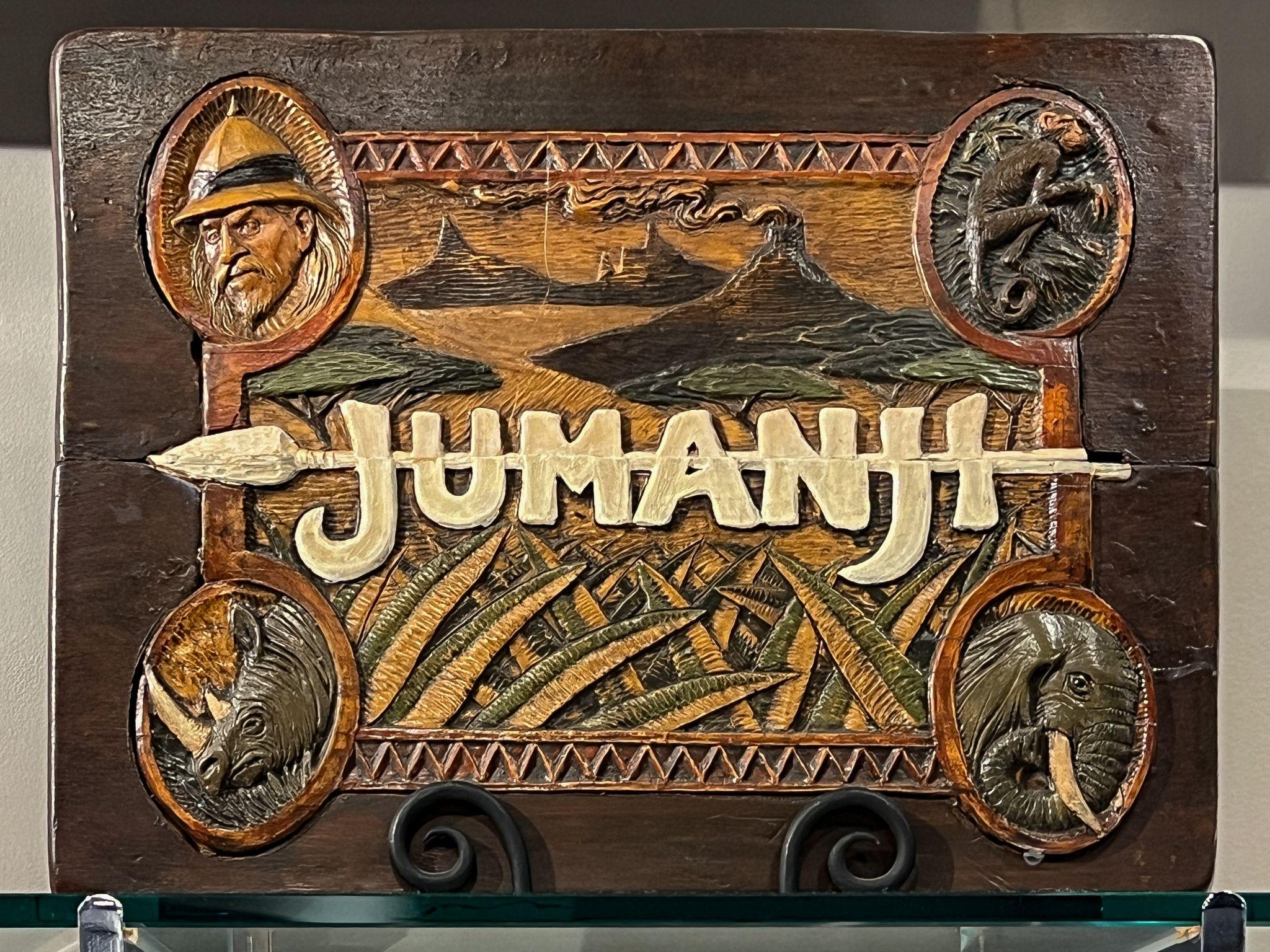 If possible, bring a game to class tomorrow for another learning experience.
[Speaker Notes: Jumanji images – browse 74 stock photos, vectors, and video. Adobe Stock. (n.d.). https://stock.adobe.com/search?k=jumanji&asset_id=692779845]
Game Stations
Choose a game to play and record experimental probability.
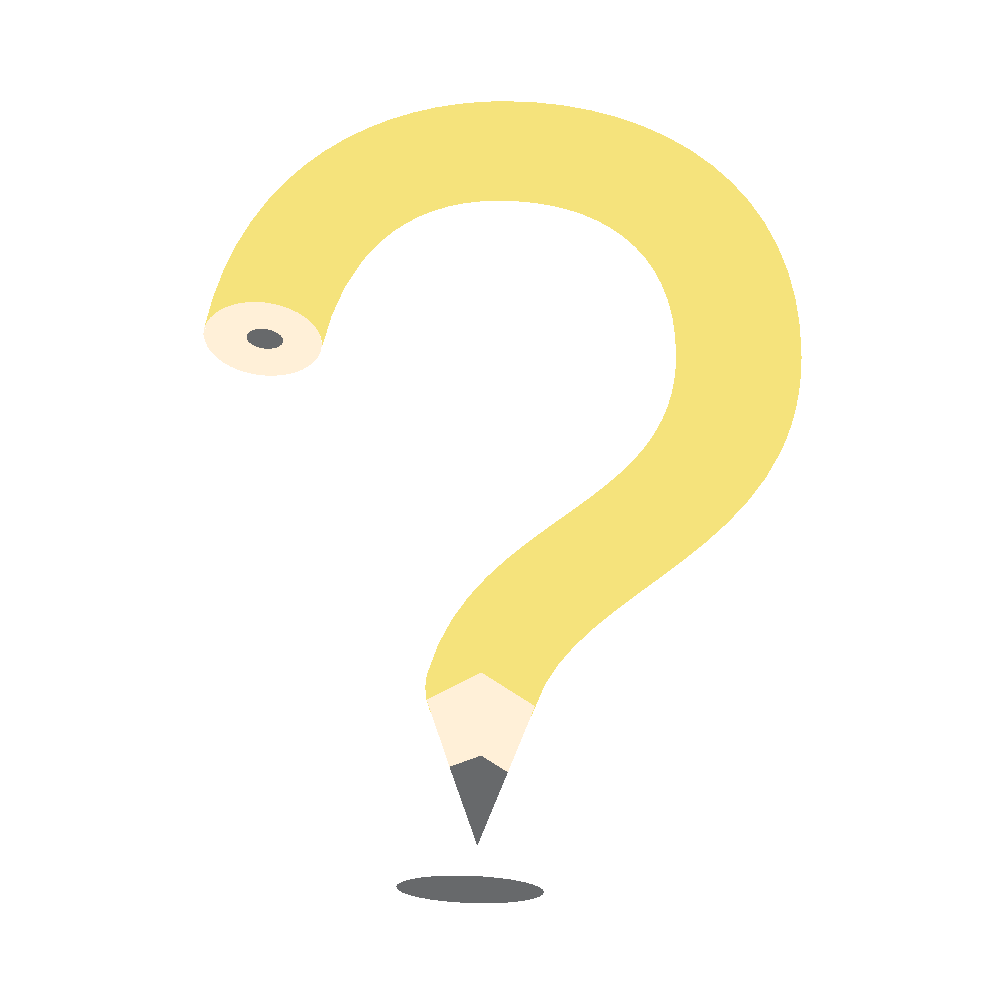 What Did I Learn Today?
Write down what you now understand about probability.
[Speaker Notes: K20 Center. (n.d.). What did I learn today. Strategies. https://learn.k20center.ou.edu/strategy/169]